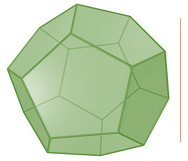 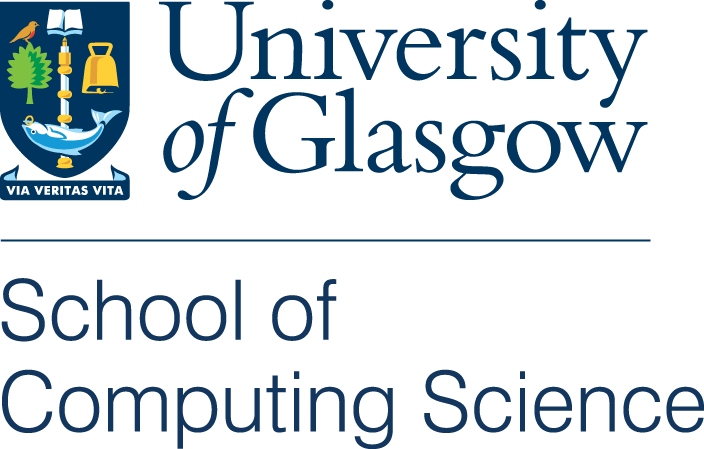 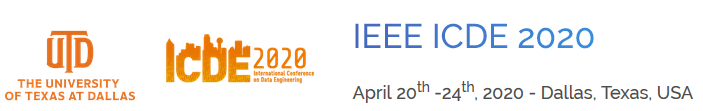 Essence
SuRF: Identification of Interesting Data Regions with Surrogate Models
Fotis Savva, Christos Anagnostopoulos, Peter Triantafillou

School of Computing Science, University of Glasgow
Essence: Pervasive & Distributed Intelligence 

E-mail: f.savva.1@research.gla.ac.uk
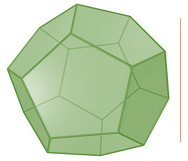 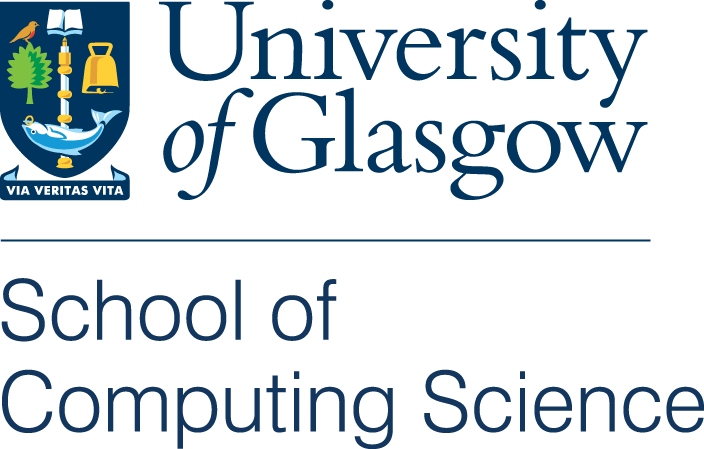 Outline
Essence
Introduce problem of identifying sub-regions (examples and then formulation – aggregate function as a function mapping parameters to aggregate values)
Baseline solution (visually) and complexity of baseline
Introduce optimization problem – why multi-modal
Glow-worm optimization
Back-end data analytics system as the bottleneck
Surrogate functions to learn back-end analytics system
Experimental Evaluation – Accuracy, Efficiency, Example with Crimes
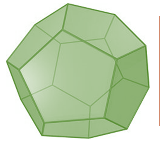 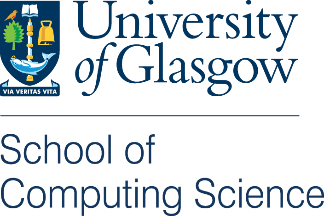 Regions in Multi-dimensional Data Space
Essence
(x)
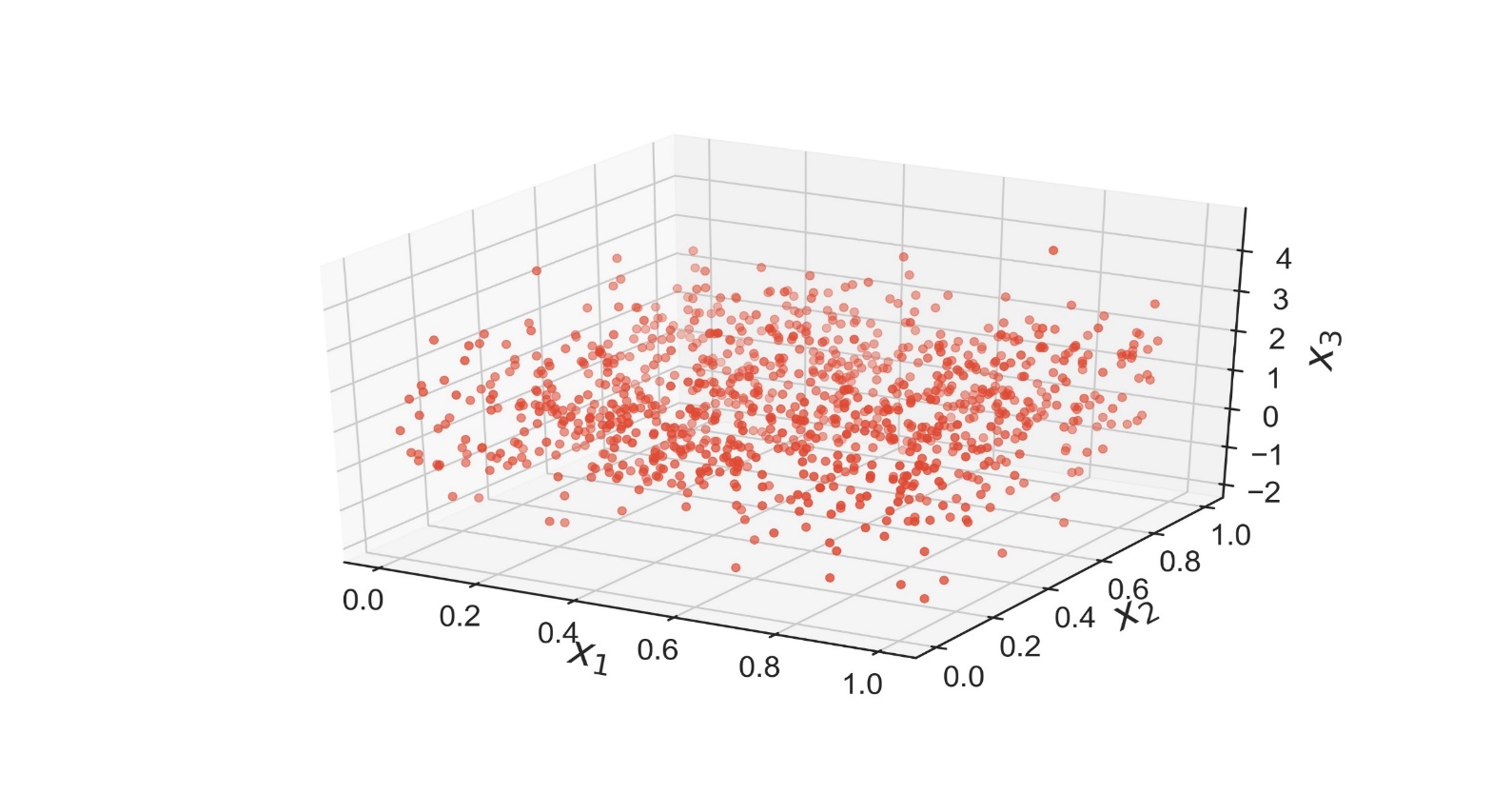 A region in 3D data space.
Using only the included data points, compute a statistic such as COUNT/AVG/SUM/VAR
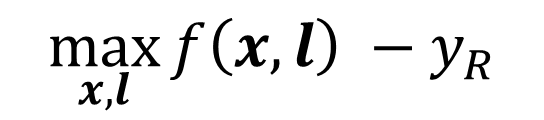 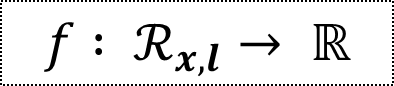 Identifying Interesting Regions
Essence
Aggregate Function
To control the size of a region, we introduce a penalizing factor on its lengths
Adjusting tolerance
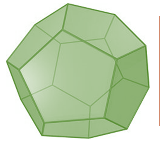 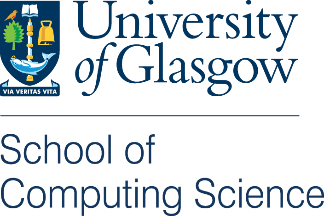 Baseline Method
Essence
Colorbar denotes the value of the objective function
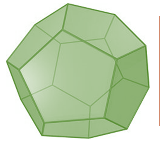 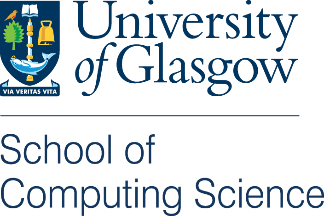 Introducing Multi-modal Optimization
Essence
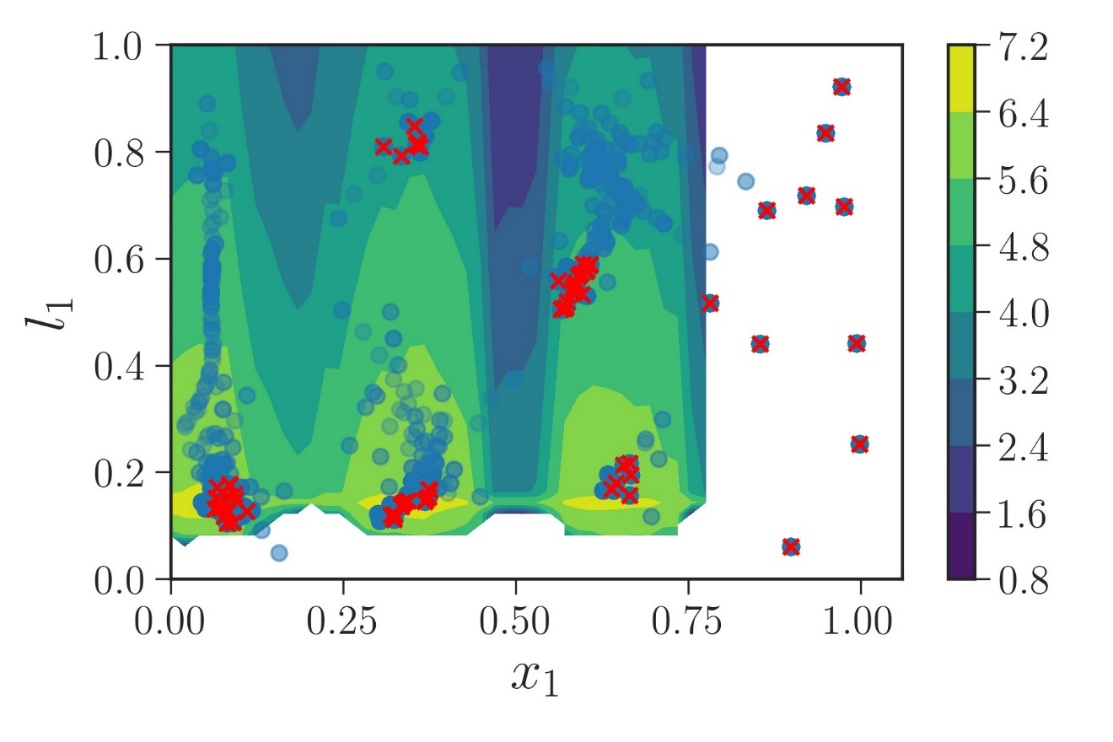 Infeasible solutions become stranded and are pruned away
Particles in GSO only influence other particles within a neighbourhood
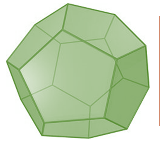 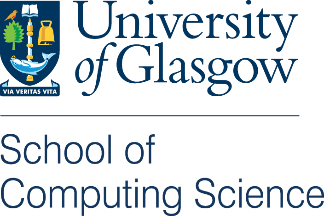 Backend Analytics System is a ‘bottleneck’
Essence
Execution time depending on data set size (minutes)
Backend Analytics
Replace with
Execution time depending on function evaluation (milliseconds)
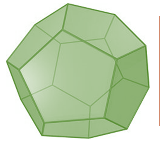 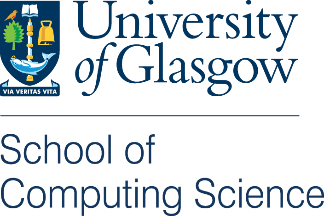 Experimental Evaluation - Task
Essence
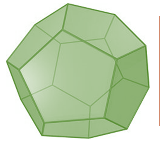 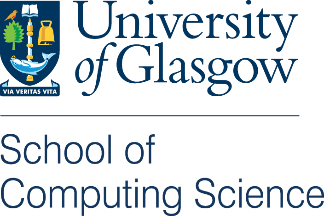 Experimental Evaluation – Key Results (1)
Essence
[1] Friedman, Jerome H., and Nicholas I. Fisher. "Bump hunting in high-dimensional data." Statistics and Computing 9.2 (1999): 123-143.
[Speaker Notes: Top – Left : PRIM and NAIVE perform best, however NAÏVE’s performance is prohibitive – Main point is SuRF compared with f+Glowworm, we can obtain similar accuracy without incurring the cost of computing the aggregate functions over the data. 

Right – column : We were unable to tune PRIM to detect highly dense regions which might indicate that PRIM is unsuitable for this task

Bottom plots : For multiple regions our approach performs better than PRIM]
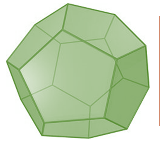 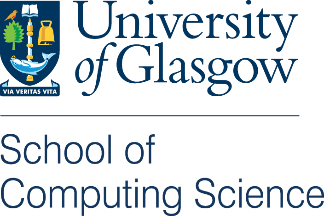 Experimental Evaluation – Results (2)
Essence
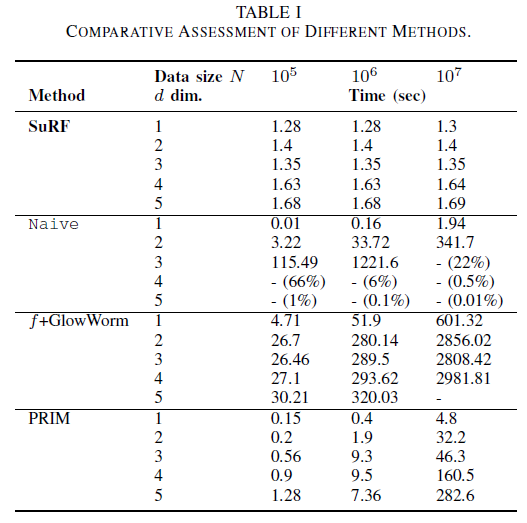 Relatively constant across all settings
As data set size and dimensionality increase method does not scale.
Increase in data set dimensionality
Similar to Naive
Cuttoff time set at 5 minutes (3000 seconds)
PRIM is highly scalable, starts to degrade as data set size increases
[Speaker Notes: Naïve - Green -  Only 0.01% of function evaluations were performed for 10,000,000 data points at dimensionality 5
PRIM – However, it assumes all data are loaded into memory which is often not the case]
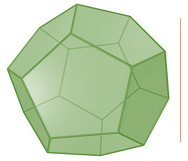 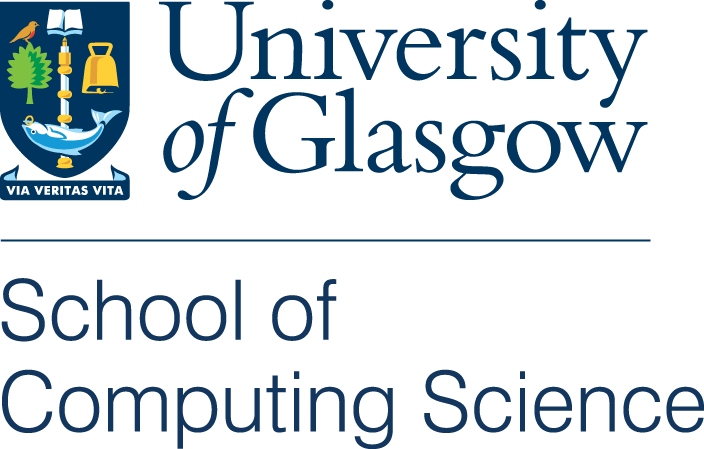 Essence
Thank you!
Essence: Pervasive & Distributed Intelligence 
http://www.dcs.gla.ac.uk/essence/

E-mail: f.savva.1@research.gla.ac.uk